The Importance of the Midterm Review
A Case Study exercise from Mauritius
The Importance of the Midterm Review from Agencies Point of View
UNDP-GEF Regional Technical Advisers often say to project teams,
“The Terminal Evaluation is important for the GEF to see what was achieved for their investment. 

The Midterm Review is important for you – and for UNDP – because if performance is poor, we can still turn things around.”
Questions about the Midterm Review (MTR)
What makes the MTR different from other reporting requirements?
Who benefits from the MTR and how?
How can the MTR catalyze change in a project? 
What questions should be asked by the MTR?
Beyond the scope of a single project, how can MTR reports be used?
A case study will help us answer these questions...
A Case Study from Mauritius
The Management and Protection of the Endangered Marine Environment of the Republic of Mauritius
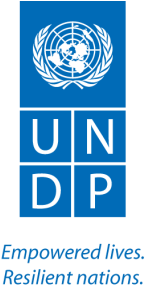 GEF funded
UNDP implemented
Medium-Sized Project
Focal area: Biodiversity
GEF Strategic Priority: SP1 (Protected Areas)
Total GEF Grant: US$ 1.00 million
Total Co-financing: 
US$ 3.36 million at CEO Approval stage
US$ 3.0 million effectively mobilised
A Case Study from Mauritius
Background – Project Summary & Context
Applied a two-prong approach:
Develop an enabling policy and institutional framework for sustainably co-managed MPAs throughout the Republic;  and
Develop innovative co-management arrangements for MPAs and adapt them at a representative demonstration site in Rodrigues.
Faced many complexities:
the two components were implemented by different national entities
collaborative co-management was new and innovative in the country
many partners were involved: Government, local communities, private sector
Active management of MPAs was new to the country at project start and there were no MPAs on Rodrigues Island
Required a significant amount of technical know-how to reach its targets
[Speaker Notes: The two components were implemented by different national partners, more or less independently from each other.
This ‘disjunction’ was reinforced by the gradual decentralisation process taking place at the national level, and which conferred more administrative and governance autonomy to Rodrigues. When the PRODOC was approved, the Rodrigues Regional Assembly had just been created and provided with a strong mandate for decentralised management of the Island as a whole (economy, resources, services etc.).

The demonstration component of the project was based on Rodrigues, the second largest island in the Republic, but with a much smaller size, population and a lower development level.  A new MPA was successfully established from scratch on Rodrigues.]
A Case Study from Mauritius
Background – Project Milestones
GEF CEO Endorsement 			August 2003
ProDoc Signature				January 2004
First disbursement			2005
Original Closing				June 2008 
Actual Closing				Sept 2012
[Speaker Notes: Concept Approval = PIF-equivalent]
A Case Study from Mauritius
Background – Annual Disbursement
Peak implementation
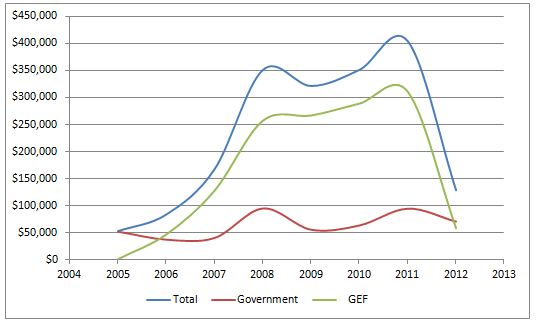 Annual Disbursements by Funding Source
[Speaker Notes: “Total” includes UNDP-managed funds only, which also includes government cost-sharing]
A Case Study from Mauritius
Background –  M&E Milestones
First PIR				Sept 2005
Midterm Evaluation			June 2008
Final PIR/Terminal Evaluation		Sept 2012
Period of most intense implementation
Effective implementation period
A Case Study from Mauritius
The MTE – “A turning point”
Rated the project Marginally Unsatisfactory (MU)
Revealed the reasons for delays, and solutions
Provided specific and detailed recommendations
Findings and recommendations were embraced by project team, UNDP,  other partners
 Continuation of the project made conditional on the implementation of the recommendations 
Described as “a turning point” by the TE report
[Speaker Notes: From TE report (page 24)
The Mid Term Evaluation conducted in 2008 seems to have had an important influence over the project performance during subsequent years. Many of its recommendations were implemented, in particular two significant ones: (i) the establishment of a new position within the project to support the work of the PMU and provide training and capacity building of the existing personnel, and (ii) to finalize the M&E plan for the project, which resulted in an adjusted Logical Framework. As demonstrated in subsequent PIRs (2009, 2010, and 2011), implementation in Rodrigues accelerated greatly as a result, and delivered a main project target for Outcome 2: the creation of the “South East Marine Protected Area” (SEMPA), gazetted in 2009. 
The years of 2010 and 2011 saw further consolidation of project outputs for Outcome 2, including the successful zoning of SEMPA, and the development of key planning documents for successful management including several studies and the development of SEMPA’s Management Plan. In 2011 and early 2012, rapid implementation of various components for Outcome 1 also took place.]
A Case Study from Mauritius
Notable Findings of the MTE
Difficult to achieve Outcome 1 in the political, administrative, legal context (decentralisation implying new roles and mandates)
needs to be redesigned and focused on MPAs, to maintain relevance
activities not started
Design of Outcome 2 “highly relevant”
“generally high” levels of commitment, enthusiasm
some outputs with good progress, e.g. on Rodrigues in developing a co-management approach to MPA establishment and management
Delays in implementation have meant that it was too early to see any real achievements under the Outcomes
Only 3 of the 10 outputs were sufficiently advanced to show progress; rated MS 
Large backlog of activities not yet undertaken
Significant under-expenditure; advantageous in that it would allow for an adjustment of the budget to take on additional assistance for the final phase
Lack of working examples in country required boosting capacities at all levels for managing a project of this size
In particular full time Technical Advisor with MPA know-how was not in team
A Case Study from Mauritius
How did the MTE catalyze the change?
MTE was thorough and specific in raising flags about the project’s poor performance and trends
Outlined actionable and concrete recommendations:
to establish a new position within the project to support the PMU, and provide training and capacity building; bring in outside expertise on MPAs
to finalize the project’s M&E plan and review the Logical Framework
to undertake a comprehensive training needs assessment
to revise activities under Outcome 1 and prepare a workplan
to initiate the process for preparing the draft management plan for SEMPA
Revealed ways in which the country could drive a turnaround in the project, e.g. stressed the need for political commitment

These and other recommendations were immediately acted on by Government partners, UNDP and project team, bringing about major improvements in implementation
A Case Study from Mauritius
After the MTE...
Logframe streamlined and made more ‘results-oriented’ with clearer and SMART’er indicators
Systematic tracking of MTE management response
Consolidation of key project outputs
successful zoning of the MPA and its enforcement
development of key MPA planning documents
implementation of key activities in Component 1, which had seen no progress till the MTE.
Multi-year budgetary planning enforced
New Chief Technical Adviser engaged
Marginally Satisfactory (MS) overall rating from TE, with some Highly Satisfactory (HS) components
[Speaker Notes: Lesson from the TE report:

“Mid-Term Evaluations can be Critical to Place a Project Back on Track. As has been mentioned in previous sections, the MTE had a crucial impact and is acknowledged as a decisive influence to put the project back on track. The two main reasons why this happened are the following: (i) recommendations were sharp, actionable, and very concrete; and (ii) these recommendations were followed up immediately by UNDP. “]
A Case Study from Mauritius
Highlights of the Project’s Results
Establishment of the South-East Marine Protected Area (SEMPA) across 4,200 ha
Improved management effectiveness of SEMPA (METT score rose from 7% to 81%)
Developed innovative co-management arrangements for marine PAs
Increased communities’ sense of ownership of the MPAs; approximately 50 families are now directly involved in MPA activities
Supported the recruitment of fishermen as Field Rangers, offering an alternative livelihood
Reduced pressures on marine resources; independent monitoring confirms that MPA zones are adhered to and infractions are reported and penalized
Questions about the Midterm Review (MTR)
What makes the MTR different from other reporting requirements?
Who benefits from the MTR and how?
How can the MTR catalyze change in a project? 
What questions should be asked by the MTR?
Beyond the scope of a single project, how can MTR reports be used?
Answers...
What makes the MTR different from other reporting requirements?
independent and holistic assessment
gives a fresh, unbiased view of the project
identifies potential for improvement
produces actionable, realistic, results-oriented and concrete recommendations
completed when the project still has time to recover and improve
presents a learning opportunity for all involved
Answers...
Who benefits from the MTR and how?
all stakeholders – it could be the difference between make-or-break
the project team – MTR as a learning exercise for improving performance and achieving results
the Government – providing specific policy guidance, promoting efficiency and informing decision-making
the project partners – rethinking their role and contribution to project results
the GEF agency – as a tool for institutional learning and identification of needed solutions
Answers...
How can the MTR catalyze change in a project?
Reviewing project design/assumptions in light of changed circumstances and adjusting design accordingly 
inspiring the project team and partners through recognition of the project’s relevance
proposing concrete and actionable recommendations 
outlining how those recommended changes have the potential to improve the project’s results
Answers...
What questions should be asked by the MTR?
Are there signs of advances towards the outcomes? 
What progress does the midterm GEF Tracking Tool show?
What challenges are causing delays?
What has changed in the context?
Is the project still relevant? 
Are there new opportunities? 
How can the challenges be overcome?  
Is it feasible to complete with the remaining resources and the existing context?
Answers...
Beyond the scope of a single project, how can MTR reports be used?
Learning: to reveal trends across a portfolio from which overarching lessons can be extracted and change thereby promoted
Results: to summarize mid-point results, which can be aggregated at the portfolio level
Knowledge: to advance our understanding of the hurdles faced by projects during implementation